Learning
Learning: a relatively durable change in behavior or knowledge that is due to experience 
acquisition of knowledge and skills
shaping of habits
personality traits
emotional responses
tastes (personal preferences)
Key terms
Stimulus -  an event that creates a response

Response: reaction to a given stimulus

Unconditioned Response: an untrained reaction to a given stimulus (a like a reflex)

Conditioned Response: a trained or learned response to a certain stimulus

Trials: each presentation or pairing of stimuli
Classical Conditioning
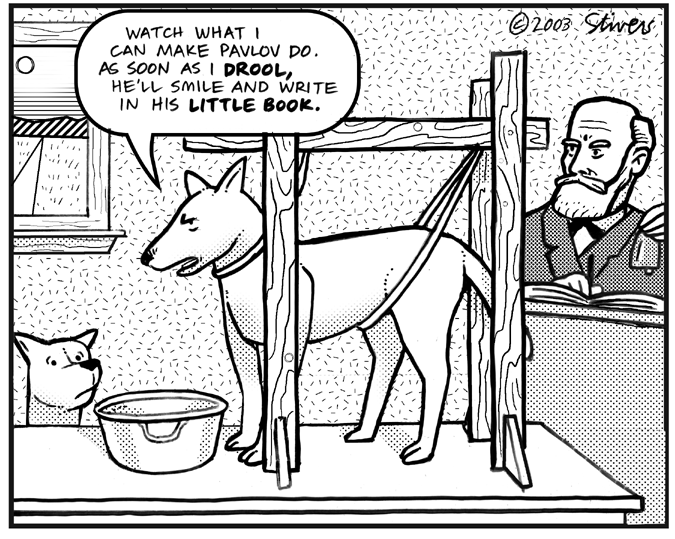 Type of learning in which a stimulus acquires the capacity to evoke a response that was originally evoked by another stimulus
Ivan Pavlov- Pavlovian conditioning, respondent conditioning
Pavlov’s Experiments
Before conditioning, food (Unconditioned Stimulus, US) produces salivation (Unconditioned Response, UR). However, the tone (Neutral Stimulus, NS) does not.
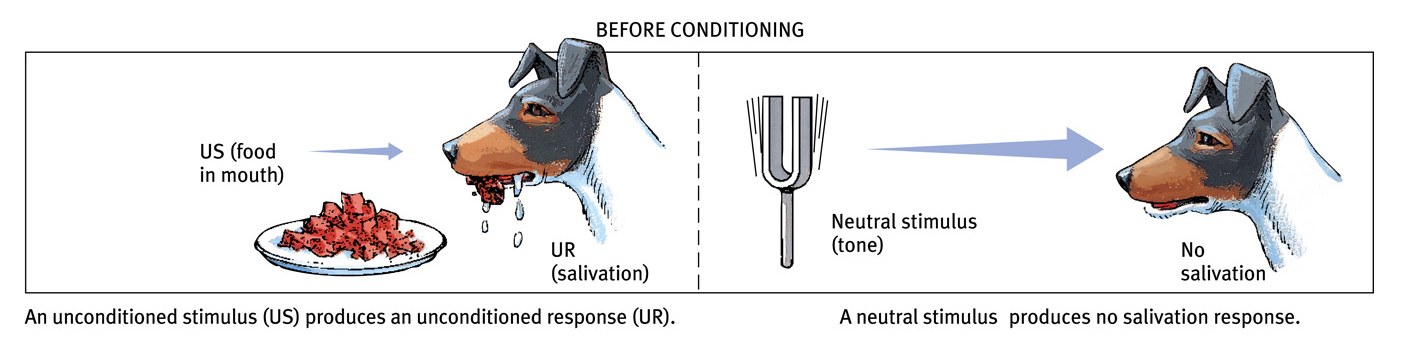 5
[Speaker Notes: OBJECTIVE 2| Explain how an unconditioned stimulus (US)]
Pavlov’s Experiments
During conditioning, the neutral stimulus (tone) and the US (food) are paired, resulting in salivation (UR). After conditioning, the neutral stimulus (now Conditioned Stimulus, CS) elicits salivation (now Conditioned Response, CR)
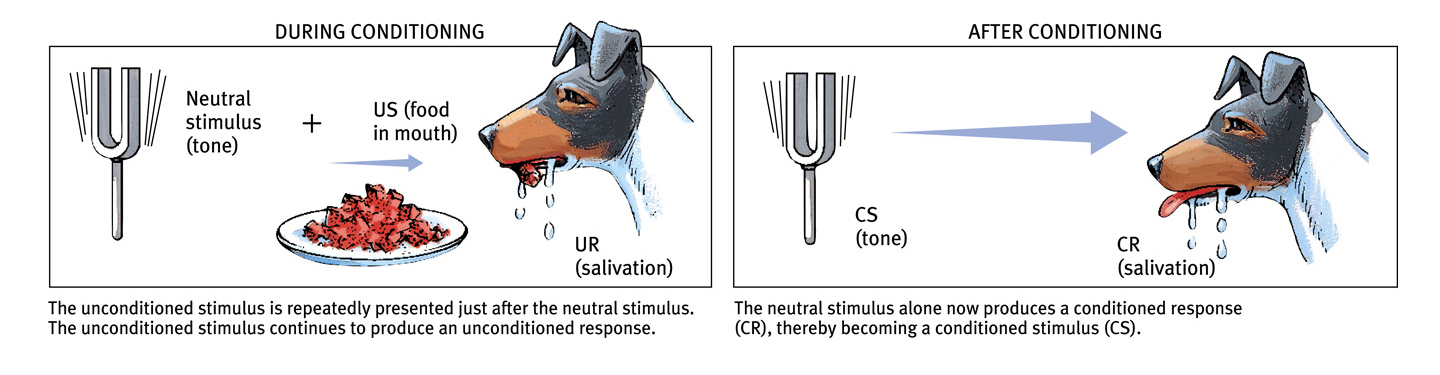 6
[Speaker Notes: Unconditioned Stimulus (UCS): A stimulus that automatically and naturally triggers a response. Unconditioned Response (UCR): A unlearned, naturally occurring response to the unconditioned stimulus, like salivation in the dog when food is in the mouth. Conditioned Stimulus (CS): Originally a neutral stimulus that, after association with an unconditioned stimulus, comes to trigger a conditioned response. Conditioned Response (CR): A learned response to a previously neutral conditioned stimulus.]
The Result = Classical Conditioning
The training of a subject to associate a neutral stimulus with an unconditioned stimulus. Once this is accomplished the neutral stimulus becomes a conditioned stimulus and the unconditioned response becomes a conditioned response to the new conditioned stimulus
The conditioned stimulus is the TREATMENT (new element)
The conditioned response is reacting to the TREATMENT
Other things that happen
Stimulus generalization – a neutral stimulus LIKE the conditioned stimulus triggers the response (example a similar but not identical tone)

Extinction – The association between the NS and the CR disappears (may happen if the NS is not paired with the UCS)

Spontaneous recovery – some time after extinction the response returns for no apparent reason
Unconditioned Stimulus
This is the stimulus that naturally provokes the response.

What was the unconditioned stimulus here?
Unconditioned response
This is the natural, automatic response to the stimulus

What was the unconditioned response?
Neutral stimulus
This is the stimulus that creates no natural response.
In the experiment it’s the stimulus you want the subject to associate with the unconditioned stimulus so that the response is provoked. Once the association is made this will be referred to as the conditioned stimulus.
What was the neutral stimulus?
Acquisition and Conditioned Stimulus
At first there is no special response to “can”
Repeated pairings of the NS & the UCS  Acquisition (NS has become the CS which provokes the Conditioned Response (flinching).
Stimulus Generalization
Did any words that sounded like CAN (ie ran, cap, cast) lead to a response?
Discrimination
When an organism that has learned a response to a specific stimulus DOES NOT respond in the same way to new stimuli that are similar to the original stimulus

The less similar new stimuli are to the CS the greater the ease of discrimination
Extinction
Occurs when the Conditioned responses disappear or become less pronounced.
 For instance – “can” uttered several times with no accompanying water lessening or disappearance of the flinching
Spontaneous recovery
The reappearance of an extinguished response after a period of non-exposure to the conditioned stimulus

Happens after Extinction has occurred
Therefore- extinction does not always erase a conditioned response (can have surprise reappearance)
Reconditioning savings
Fewer trials are needed after extinction to relearn the behavior and achieve dependable  results
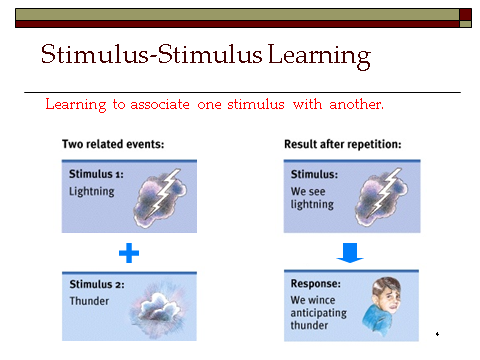 Room mate

Little Brother